Praktikum Sistem Basis Data
By Galih Hermawan
IF. FTIK. UNIKOM
13-Dec-12
Mengekspor, Menyalin, dan Mengimpor Data
Materi dan Bahan
Materi
Mengekspor Data
Menyalin Data
Mengimpor Data

Bahan
Database HobiMahasiswa
Mengekspor Data
Utilitas ekspor data dapat digunakan untuk mengekspor data yang ada dalam database ke file di luar database
Sintaks Ekspor
Ekspor Data ke OUT FILE
INTO OUTFILE '<filename>' [<export option> [<export option>]]
 
<export option>::=
{FIELDS
	[TERMINATED BY '<value>']
	[[OPTIONALLY] ENCLOSED BY '<value>']
	[ESCAPED BY '<value>']}
| {LINES
	[STARTING BY '<value>']
	[TERMINATED BY '<value>']}
[Speaker Notes: Sebagaimana terlihat dalam sintaks, klausa FIELDS mencakup tiga subklausa:
TERMINATED BY: Menspesifikasikan karakter (satu atau lebih) yang digunakan untuk memisahkan tiap-tiap nilai/kolom yang dikembalikan oleh sebaris data. Secara default, sebuah tab digunakan, diindikasikan oleh \t.
ENCLOSED BY: Menspesifikasikan karakter yang digunakan untuk menutup tiap nilai/kolom yang dikembalikan oleh sebaris data. Secara default, tidak ada karakter yang digunakan.
ESCAPED BY: Menspesifikasikan karakter yang digunakan untuk melepaskan karakter khusus. Secara default, sebuah backslash yang digunakan, diindikasikan oleh \\.
 
Sedangkan pada klausa LINES mendukung dua subklausa berikut:
STARTING BY: Menspesifikasikan karakter (satu atau lebih) yang digunakan untuk mengawali setiap baris dari data. Secara default, tidak ada karakter yang digunakan.
TERMINATED BY: Menspesifikasikan karakter (satu atau lebih) yang digunakan untuk mengakhiri tiap baris dari data. Secara default, sebuah newline yang digunakan, dimana ditunjukkan dengan \n.]
Contoh Ekspor 1
Mengekspor data nim dan nama dari tabel mahasiswa ke dalam “file mahasiswa.txt”



File hasil penyimpanan berada di direktori dimana database dipilih.
Misal: "x:\wamp\bin\mysql\mysql5.5.20\data\hobimahasiswa\file mahasiswa.txt"
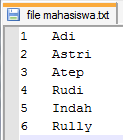 SELECT nim,nama
INTO OUTFILE "file mahasiswa.txt"
FROM mahasiswa;
Contoh Ekspor 2
Mengekspor data hobi ke dalam “file hobi.txt” di drive D:
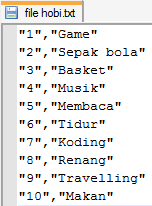 SELECT *
INTO OUTFILE "d:/file hobi.txt"
FIELDS
    TERMINATED BY ','
    ENCLOSED BY '"'
 FROM hobi;
Text
editor
Contoh Ekspor 3
Mengekspor data hobi mahasiswa ke dalam “file mahasiswa lagi.txt” di drive D:
SELECT *
INTO OUTFILE "d:/file mahasiswa lagi.txt"
FIELDS
    TERMINATED BY ','
    ENCLOSED BY '"'
LINES
    STARTING BY '->'
    TERMINATED BY '**'
FROM mahasiswa;
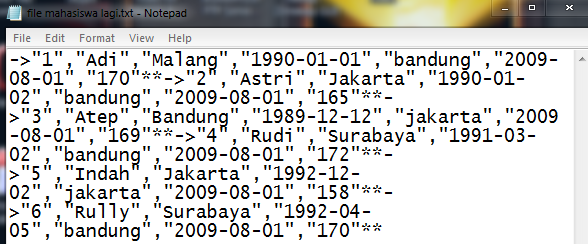 Ekspor Data ke DUMPFILE
Mengekspor data ke DUMP FILE tidak diperlukan delimiter, baik kolom (field) maupun baris (line). Biasanya digunakan untuk menyimpan satu baris data.
Contoh:
SELECT *
INTO DUMPFILE "d:/file dump mahasiswa.txt"
FROM mahasiswa WHERE nim="1";
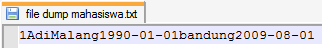 Menyalin Data
Memuat dua bahasan, yaitu:
Menyalin data dari satu tabel ke tabel lain
Membuat tabel baru dan langsung mengisi tabel tersebut dengan data yang diambil dari tabel lain
Menyalin Data 1
Pertama-tama, sediakan satu tabel kosong.
Buat tabel mahasiswa_backup (struktur tabel sama dengan tabel mahasiswa.
CREATE TABLE mahasiswa_backup (
  nim char(2) NOT NULL,
  nama varchar(30) NOT NULL,
  tempat_lahir varchar(30) DEFAULT NULL,
  tanggal_lahir date DEFAULT NULL,
  kota varchar(30) DEFAULT NULL,
  tanggal_masuk date DEFAULT NULL,
  tinggi_badan tinyint(4) unsigned DEFAULT NULL,
  PRIMARY KEY (nim)
) ENGINE=InnoDB;
Menyalin Data 1 (cont’d)
Berikutnya, pergunakan perintah INSERT (tanpa VALUES) yang diikuti dengan perintah SELECT (yaitu data yang diambil dari tabel Mahasiswa)


Maka, isi data pada tabel mahasiswa_backup sama dengan isi tabel mahasiswa.
Silakan coba dengan query yang lain.
INSERT INTO mahasiswa_backup
SELECT * FROM mahasiswa;
Menyalin Data 2
Berikutnya, kita akan membuat tabel dengan nama mahasiswa_bandung, dimana sekaligus kita isi dengan data yang diambil dari tabel mahasiswa, dimana hanya untuk mahasiswa yang berasal dari kota Bandung.
Langkah 1, tuliskan query membuat tabel mahasiswa_bandung,
Langkah 2, tuliskan query menyeleksi data dari tabel mahasiswa,
Langkah 3, eksekusi kedua query di atas secara bersamaan.
Menyalin Data 2 (cont’d)
CREATE TABLE mahasiswa_bandung (
  nim CHAR(2) NOT NULL,
  nama VARCHAR(30) NOT NULL,
  tempat_lahir VARCHAR(30) DEFAULT NULL,
  tanggal_lahir DATE DEFAULT NULL,
  kota VARCHAR(30) DEFAULT NULL,
  tanggal_masuk DATE DEFAULT NULL,
  tinggi_badan TINYINT(4) UNSIGNED DEFAULT NULL,
  PRIMARY KEY (nim)
) ENGINE=INNODB

SELECT * FROM mahasiswa
WHERE kota="bandung"
Coba tampilkan semua data yang berada di tabel baru, mahasiswa_bandung, apa hasilnya?
Mengimpor Data
Mengimpor data adalah mengambil data yang semula berada di file penyimpanan (eksternal) ke dalam database.
Mekanisme pengimporan data harus memperhatikan format data yang sama ketika mengekspor data.
Contoh Impor Data 1
Cek slide Contoh Ekspor Data 1.
Untuk latihan:
hapus semua data yang berada di tabel mahasiswa_backup (gunakan perintah DELETE),
impor data dari file mahasiswa.txt tanpa format
LOAD DATA INFILE 'file mahasiswa.txt'
INTO TABLE mahasiswa_backup;
Contoh Impor Data 1 (cont’d)
Coba cek isi data dari tabel mahasiswa_backup

D


Kenapa selain pada kolom nim dan nama berisi NULL ?
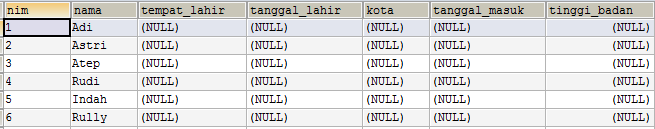 Contoh Impor Data 2
Cek slide Contoh Ekspor Data 2.
Untuk latihan:
buta tabel baru hobi_backup (struktur tabel samakan dengan tabel hobi),
impor data dari d:/file hobi.txt dengan format seperti pada contoh ekspor 2.
LOAD DATA INFILE 'd:/file hobi.txt'
INTO TABLE hobi_backup
FIELDS
    TERMINATED BY ','
    ENCLOSED BY '"'
Coba tampilkan semua data yang berada di tabel hobi_backup, sudah sesuaikah?
Contoh Impor Data 3
Cek slide Contoh Ekspor Data 3.
Untuk latihan:
hapus semua data yang berada di tabel mahasiswa_backup,
impor data dari d:/file mahasiswa lagi.txt dengan format seperti pada contoh ekspor 3.
LOAD DATA INFILE 'd:/file mahasiswa lagi.txt'
INTO TABLE mahasiswa_backup
FIELDS
    TERMINATED BY ','
    ENCLOSED BY '"'
LINES
    STARTING BY '->'
    TERMINATED BY '**'
Coba tampilkan semua data yang berada di tabel mahasiswa_backup, sudah sesuaikah?
Note
Mengekspor, menyalin, dan mengimpor data juga dimungkinkan lintas database.
Mekanisme kerja ekspor/impor berbeda dengan mekanisme backup/restore.
Masing-masing memiliki kelebihan dan kekurangan sendiri-sendiri.
Thank You